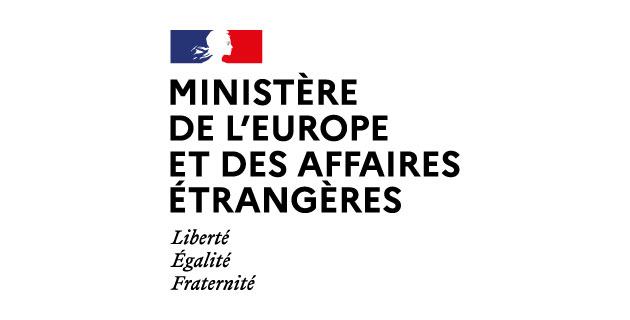 Programme de renforcement des systèmes statistiques nationaux des pays du G5 Sahel dans le cadre de la redevabilité de l’Alliance Sahel
(Programme Statistique G5 Sahel)
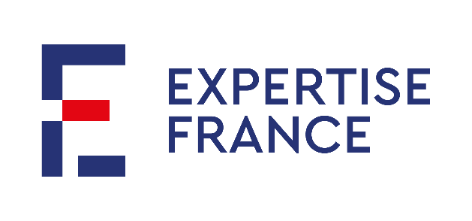 Atelier de formation 
à la diffusion des données
N’Djamena, 10-14 octobre 2022
Module : Pourquoi diffuser ? Comment diffuser ?
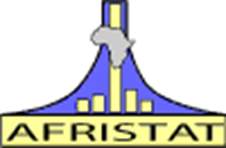 1
Plan de la présentation
Pourquoi diffuser ?
Comment diffuser
2
Pourquoi diffuser l’information statistique ?
La diffusion consiste à rendre les produits statistiques aux utilisateurs potentiels.
La production de statistiques est inutile si elles ne sont pas utilisées. 
Pour que les statistiques soient utilisées, elles doivent être diffusées.
Production des statistiques
Diffusion des statistiques
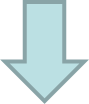 Utilisation des statistiques
3
Pourquoi diffuser l’information statistique ?
Place de la diffusion dans une opération statistique.
Conception de l’opération statistique.
Collecte des données
Saisie des données
Apurement des données
Edition des tableaux
Validation des tableaux
Analyse des données et élaboration des produits de diffusion (publication, base de données)
Validation des produits de diffusion
Ventilation des produits de diffusion (envoi courriers, mails, site Web)
Diffusion : Etapes 7 à 9.
4
Utilisation des statistiques
Introduction générale
Quelques exemples d’utilisations des statistiques sectorielles
5
Utilisation des statistiques
Types d’utilisation

Aide à la décision 
Faire un diagnostic
Établir des prévisions
Élaborer des scénarios
Définir des objectifs réalistes
Préparer des stratégies politiques
6
Utilisation des statistiques
Types d’utilisation

Aide à la gestion 
Planifier des besoins en ressources:
Humaines
Matérielles
Logistiques
Financières
Calculer un budget
Allouer les ressources
7
Utilisation des statistiques
Types d’utilisation

Aide à l’évaluation
De la stratégie
Des performances de gestion
En vue d’une révision de la stratégie, du mode de gestion et … … d’une nouvelle décision
8
Utilisation des statistiques
Types d’utilisateurs
Tous les niveaux de décision/gestion/évaluation
Différents échelons gouvernementaux
Parlementaires et élus locaux
Partenaires techniques et financiers
Organismes internationaux
Entreprises privées
Société civile: syndicats, associations, ONGs, …
Médias
Individus (chercheurs, étudiants, individus)
9
Utilisation des statistiques
Exemple d’utilisation des statistiques scolaires
Choix de l’implantation d’une nouvelle école
Prévision pour l’allocation des moyens spécifiques aux écoles : cantines, manuels scolaires, etc.
Projections de recrutement du personnel
Affectation des ressources humaines
Ajustement des programmes à partir des données sur les acquis scolaires
Evaluation des stratégies de l’éducation
10
Utilisation des statistiques
Exemple d’utilisation des statistiques sanitaires
Choix de l’implantation d’un district sanitaire
Utilisation des informations des annuaires statistiques et de la carte sanitaire
Données complémentaires sur besoins de la population 
Analyse plus spécifique par rapport à un choix ’indicateurs sanitaires ciblés
 Profil de pauvreté des populations concernées (pauvreté en général et spécifiquement en santé)
 Etc.
11
Utilisation des statistiques
Exemple d’utilisation des statistiques judiciaires
Affectation des agents en fonction du nombre d’affaires à traiter
Evaluation des magistrats en fonction du nombre de dossiers traités
Créer ou supprimer une juridiction, une maison d’arrêt à partir des données sur les activités
Affecter les gardes de sécurité pénitentiaires selon le nombre de prisonniers
Préparer les dotations budgétaires à tous les niveaux
12
Utilisation des statistiques
Exemple d’utilisation des statistiques environnementales
Suivi du volet environnement des référentiels nationaux de développement, des ODD et de l’agenda 2063
Suivi des stratégies et politiques sectorielles/ nationales de l’environnement
Suivi de la mise en œuvre des engagements internationaux en matière d’environnement (Cop, Stockholm, Kyoto, etc.)
Elaboration de notes politiques
Contribution à la conception des politiques, des stratégies,  des programmes, etc.
Elaboration de loi sur l’interdiction d’importation des sachets plastiques
13
Comment diffuser ?
Publier quoi?
Données brutes sous forme de base de données

Publications statistiques (annuaires, tableaux de bord, etc.)

Bulletins flash (ou policy brief ou note technique)

Communiqués de presse
14
Comment diffuser ?
Publier quoi?
Définition d’une publication par
Périodicité
Objectif
Public cible
Contenu
Format
Responsable
Support
Diffusion
15
Comment diffuser ?
Exemples de produits de diffusion d’un INS
Publications régulières
  Infraannuelles  
Indices des prix
Indices conjoncturels
Comptes nationaux trimestriels
Bulletins et notes de conjoncture
Annuelles
Annuaires statistiques nationaux et régionaux
Comptes nationaux
Tableaux de bord
Commerce extérieur
Etc.
16
Comment diffuser ?
Exemples de produits de diffusion d’un INS
Publications ponctuelles résultant d’opérations statistiques
  Recensements   
Recensements de la population et de l’habitat
Recensements des entreprises
Enquêtes auprès des ménages
Enquêtes sur les conditions de vie des ménages
Enquêtes démographiques et de santé
Enquêtes Multi-indicateurs (MICS)
Enquêtes sur l’emploi, les migrations, la nutrition, etc.
Etc.
17
Comment diffuser ?
Supports de diffusion d’un INS
Publications sur support papier 
  Fichier PDF  transmis par courrier électronique
Bases de données 
Fichiers Excel
Microdonnées des Enquêtes
Bases de données générales 
Site Web d’un INS
Publications sous format PDF
Bases de données (Open Data, Devinfo, Nada, etc.)
18
Comment diffuser ?
Exemples de produits de diffusion d’une structure sectorielle
Publications régulières
  Infraannuelles  
Quelques bulletins (santé, emploi, etc.)
Annuelles
Annuaires statistiques nationaux et régionaux
Tableaux de bord ou documents d’analyse
Répertoires
Comptes du secteur (santé, etc.)
Etc.
19
Comment diffuser ?
Exemples de produits de diffusion d’une structure sectorielle
Publications ponctuelles
  Recensements  
Agriculture
Elevage
Domaines spécifiques
Annuelles
Enquête sur la production agricole
Enquêtes dans le domaine de la santé
Enquêtes dans des domaines spécifiques
Etc.
20
Comment diffuser ?
Supports de diffusion d’une structure sectorielle
Publications sur support papier 
  Fichier PDF transmis pas courrier électronique
Sites Web
Ministère de tutelle
INS
Conseil national de la statistique ou Système statistique national
21
Comment diffuser ?
Organisation de la diffusion
Après validation du produit, comment le rendre accessible?
 Poster le document sur un ou plusieurs sites Web
 Envoyer le document par courrier électronique à partir d’une liste de diffusion
 Imprimer le document (si moyens disponibles)
 Transmettre la publication imprimée à partir d’une liste de diffusion
22
Comment diffuser ?
Organisation de la diffusion
Pour les INS, existence d’une unité en charge de la diffusion
 Disposer d’une liste de diffusion (mailing liste) avec principaux utilisateurs nationaux, PTF, etc
 Transmettre dans les délais les plus courts
L’information statistique vieillit vite.
La visibilité de la structure est améliorée.
23